Консалтинг
СУТНІСТЬ І ЗМІСТ КОНСАЛТИНГУ ЯК ВИДУПРОФЕСІЙНОЇ ДІЯЛЬНОСТІ
Консультування – підприємницька діяльність щодо надання допомоги
приватним особам і менеджерам вищого рівня у виявленні,
 аналізі та розв'язанні управлінських проблем, 
а також в досягненні стійкого успіху діяльності виробничо-господарських та інших організацій.
Консультаційна діяльність спрямована на допомогу замовнику у:
– більш ефективному вирішенні встановлених задач;
– зниженні стресу та розпачу щодо неякісного вирішення поточних задач
та проблем;
– відповідальному відношенні до власного життя та досягнення бажаних
результатів.
Види консультаційної діяльності
Основним завданням консультування є:
– надання допомоги клієнтам у вирішенні їх управлінських та ділових проблем,
 оптимізації їх бізнесу, підвищенні ефективності функціонування організації;
– застосування певних методів та методик організаційної діагностики стану підприємства,
 вирішення виявлених проблем, розробки стратегічного
плану розвитку підприємства.
Суб’єктом консалтингу вважають організаційно оформлену в єдинийколектив групу працівників консультаційної і клієнтської організацій, залученудо процесу консультування, розроблення консультаційних рекомендацій та їхреалізації
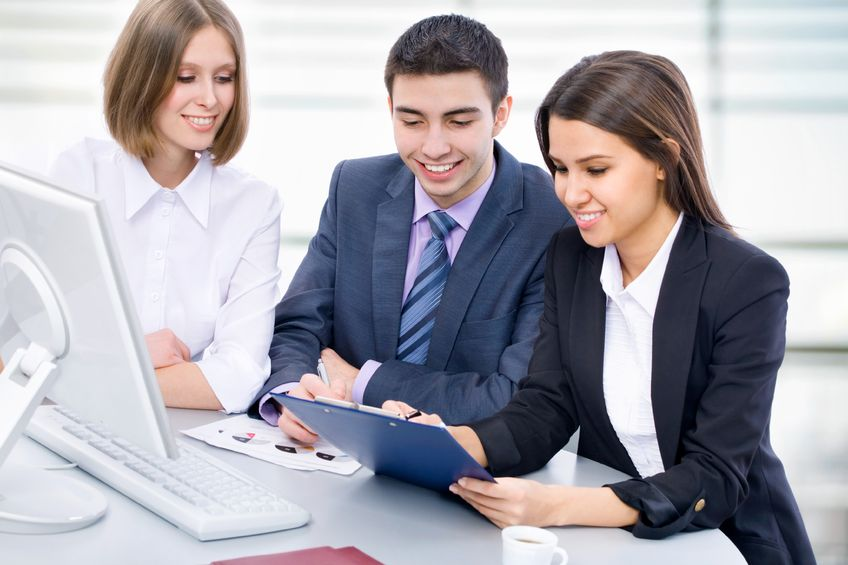 Об’єктами консалтингу є виробнича структура організації,
організаційний розвиток і організаційні зміни, процеси розробки стратегії її
розвитку та програмування їх реалізації, реінжиніринг бізнес-процесів,
аутсорсинг непрофільних видів господарської діяльності, супровід
інноваційних процесів, проектування організаційних структур управління,
організування мотивування та винагородження працівників, формування
культури організації, розвиток персоналу, запровадження нових методів
управління, раціональне організування праці тощо.
Основні сфери консалтингу
Консультаційна організація – підприємство, що надає консультаційні послуги клієнтам (виробникам, продавцям, споживачам) за допомогою спеціально підготовлених осіб відповідної кваліфікації, здатних визначити, проаналізувати управлінську проблему, розробити модель її розв’язання. Консультаційна послуга – інтелектуальний продукт, створенийконсалтинговою організацією, який залишається у володінні клієнта післязавершення консультування.
Види консультаційних послуг:
В операційному консультуванні є такі послуги
Серед основних послуг консалтингу в сфері ЗЕД можна виділити такі:
– консультування із загальних питань ЗЕД;
– підготовка та супровід укладення зовнішньоекономічних контрактів, їх реєстрація в установленому законодавством порядку;
– консультування з питань різних митних режимів, класифікації товарів, імпортно-експортних операцій;
– підготовка та супровід укладення зовнішньоекономічних контрактів, їх реєстрація в установленому законодавством порядку;
– консультування по митних режимах перевезення вантажів і допомога в підборі умов постачання Incoterms;
– консультування з питань нетарифного регулювання (сертифікати, ліцензії і інші дозвільні документи);
– допомога в підборі коду УКТ ЗЕД;
– розрахунок митних платежів, податків і зборів;
– підготовка пакету документів для підтвердження заявленої митної вартості;
– консультації з питань порушення митного законодавства України;
– представництво інтересів клієнтів у міжнародних арбітражних установах.
Дякую за увагу